Strathclyde Student Resilience Toolkit
Dr Rosanne English and Prof Debra Willison 

University of Strathclyde
QAA ENHANCEMENT CONFERENCE 2022: RESILIENT LEARNING COMMUNITIES
What we did
Perceptions of Resilience Survey189 Responses
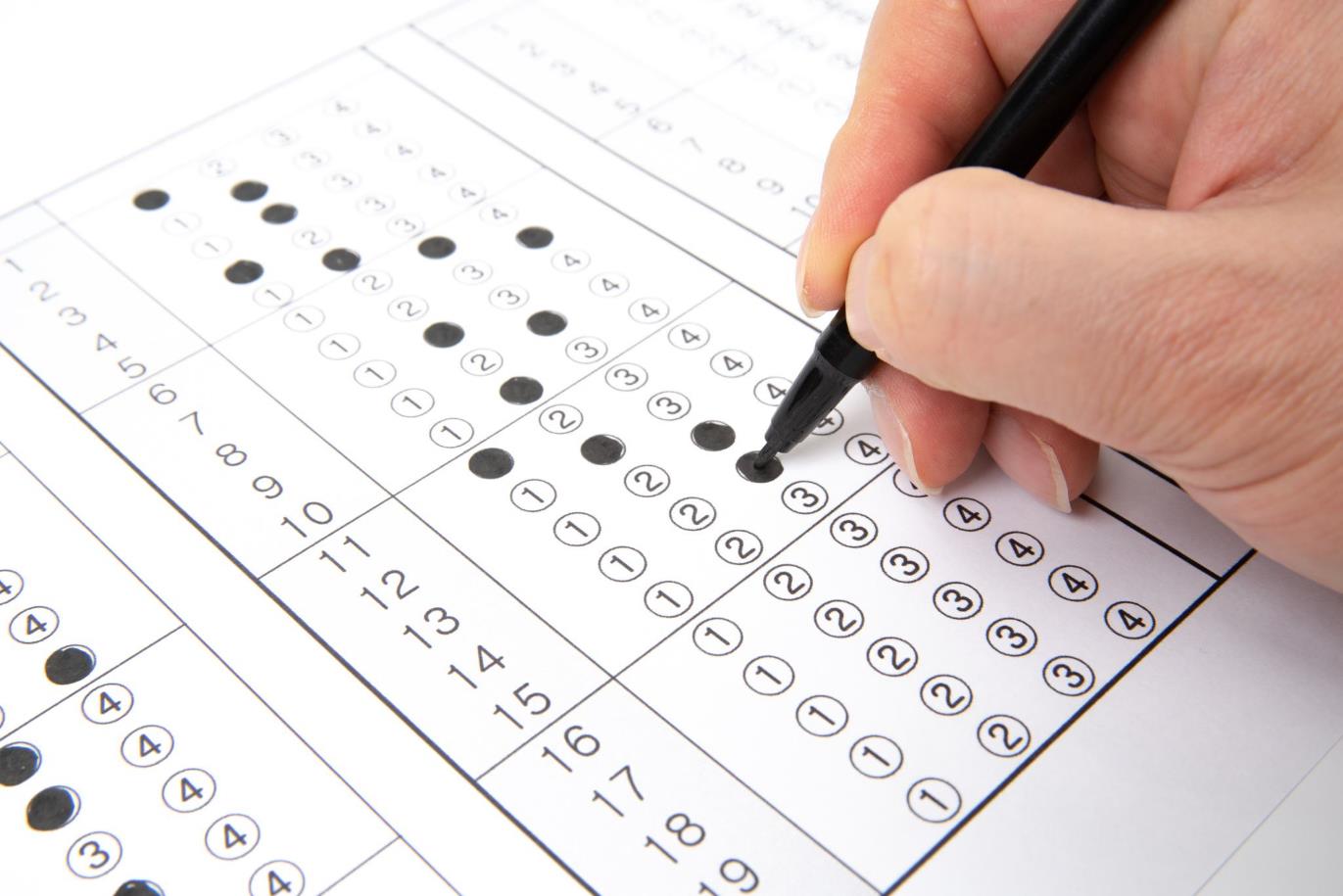 What is Resilience?
Methods for Resilience
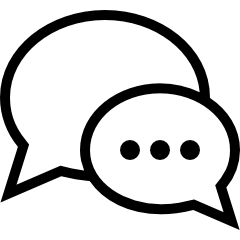 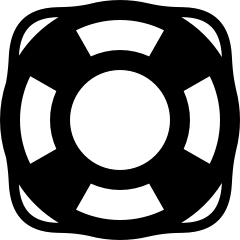 Music
Exercise
Therapy
Support from friends and family
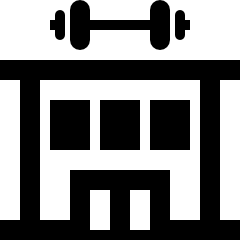 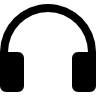 Level of Study Distribution
Faculty Distribution
Resilience Strategies by Faculty
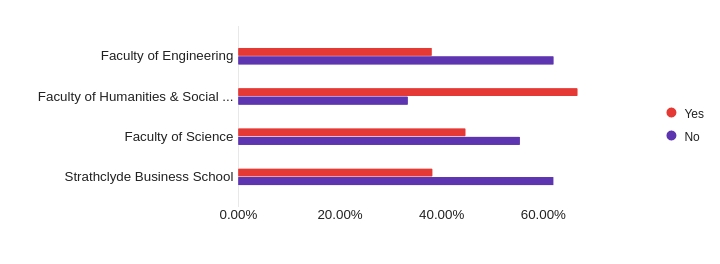 Null Hypotheses Accepted
Resource Development- Musical
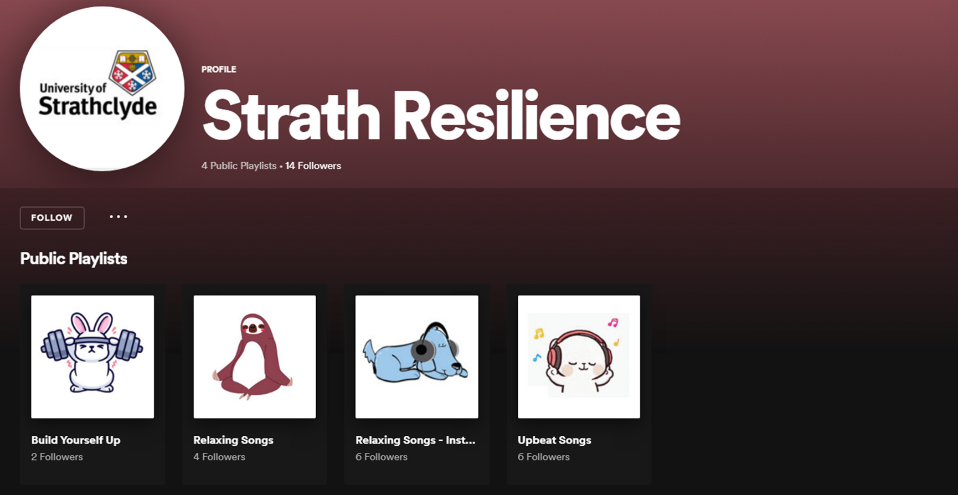 Resource Development – Presentations and Posters
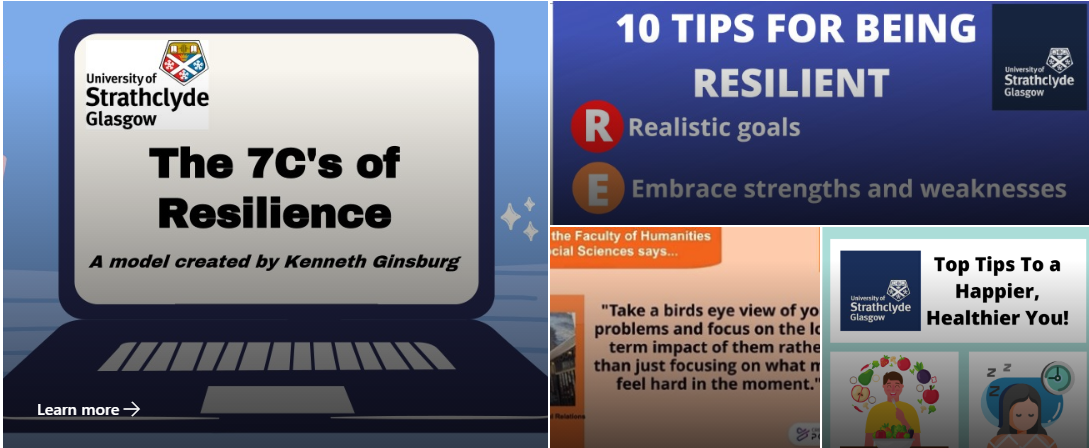 Resource Development – Worksheets and Additional Resources
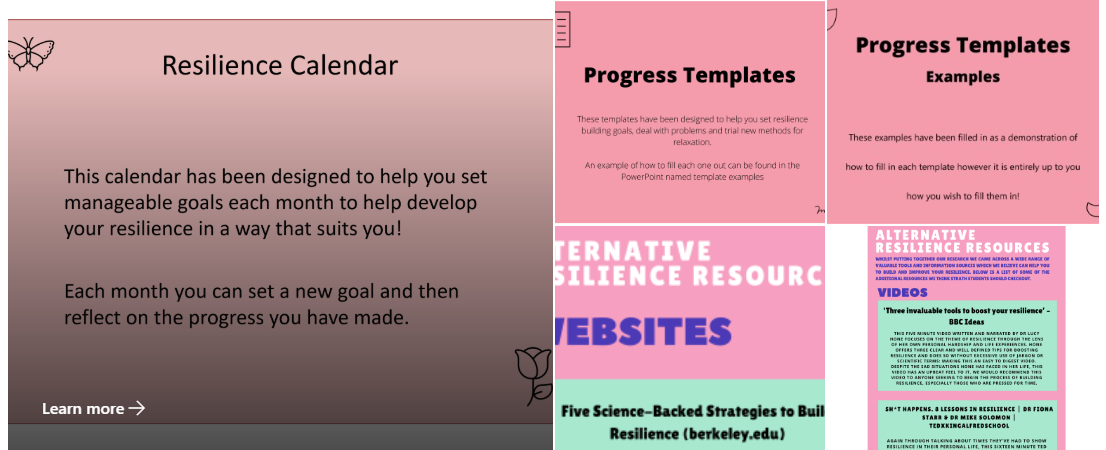 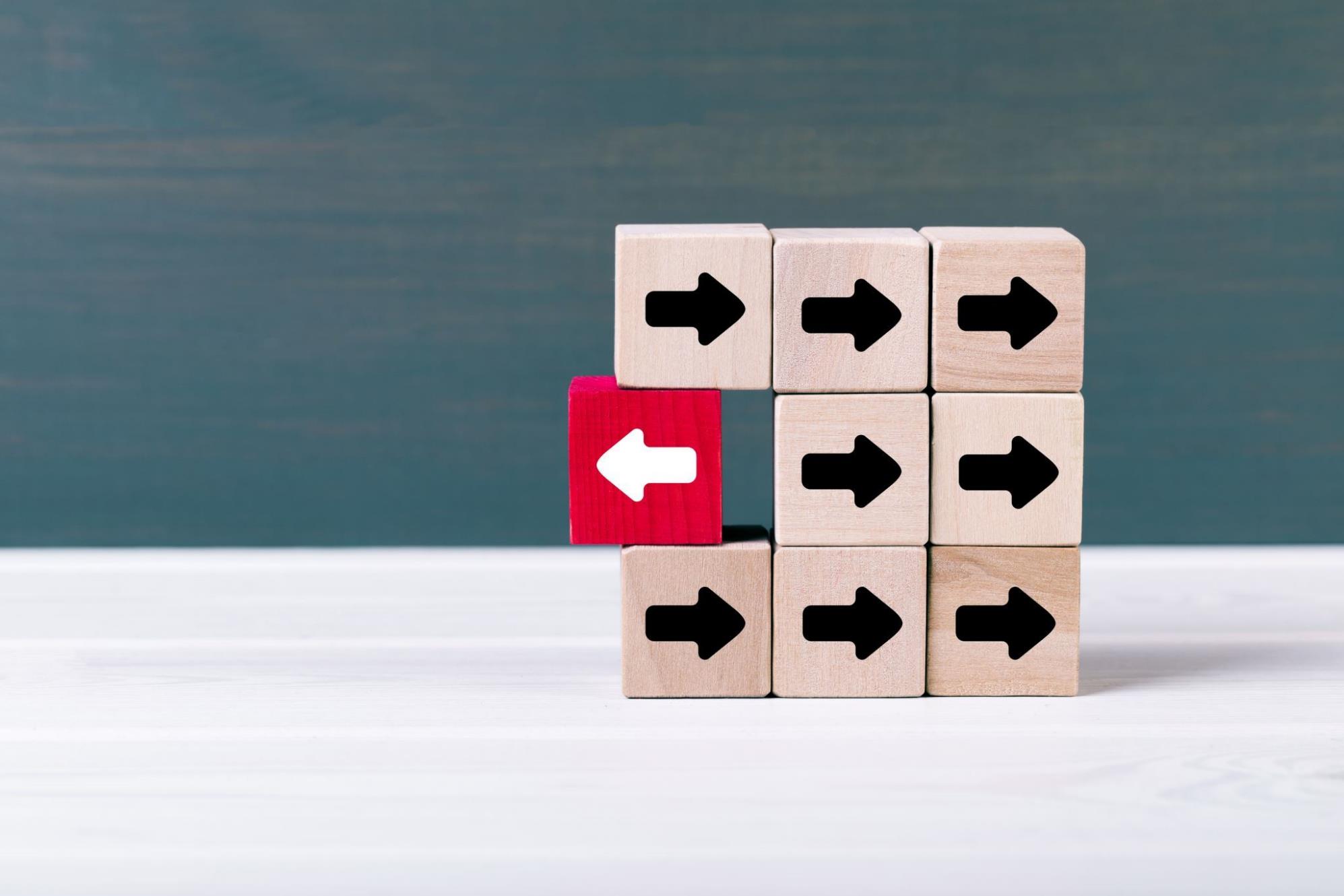 Evaluation and Next Steps